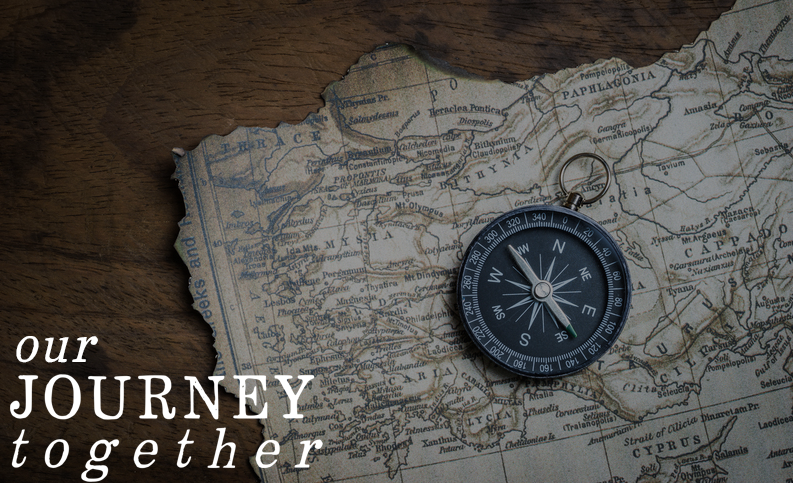 As Though You Were With Them
Hebrews 13:3
UPWARD
Outward
WARD
IN
Kingdom Attitudes
Seeing others with “kingdom eyes”
Attitude of love and grace
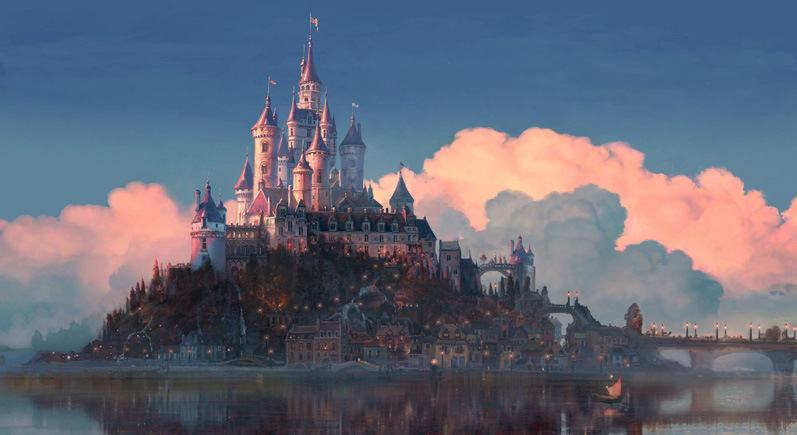 “Do not conform any longer 
to the pattern of this world but be transformed by the renewing of you mind. Then you will be able to test and approve 
what God’s will is – his good, pleasing and perfect will.” 
Romans 12:2
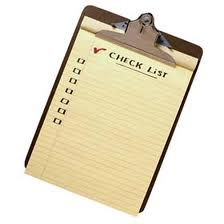 A new heart being transformed
Not a check list
Remember those in prison as if you were 
their fellow prisoners and those who are 
mistreated as if you yourselves were suffering 
Hebrew 13:3
We live in a ‘world of hurt’
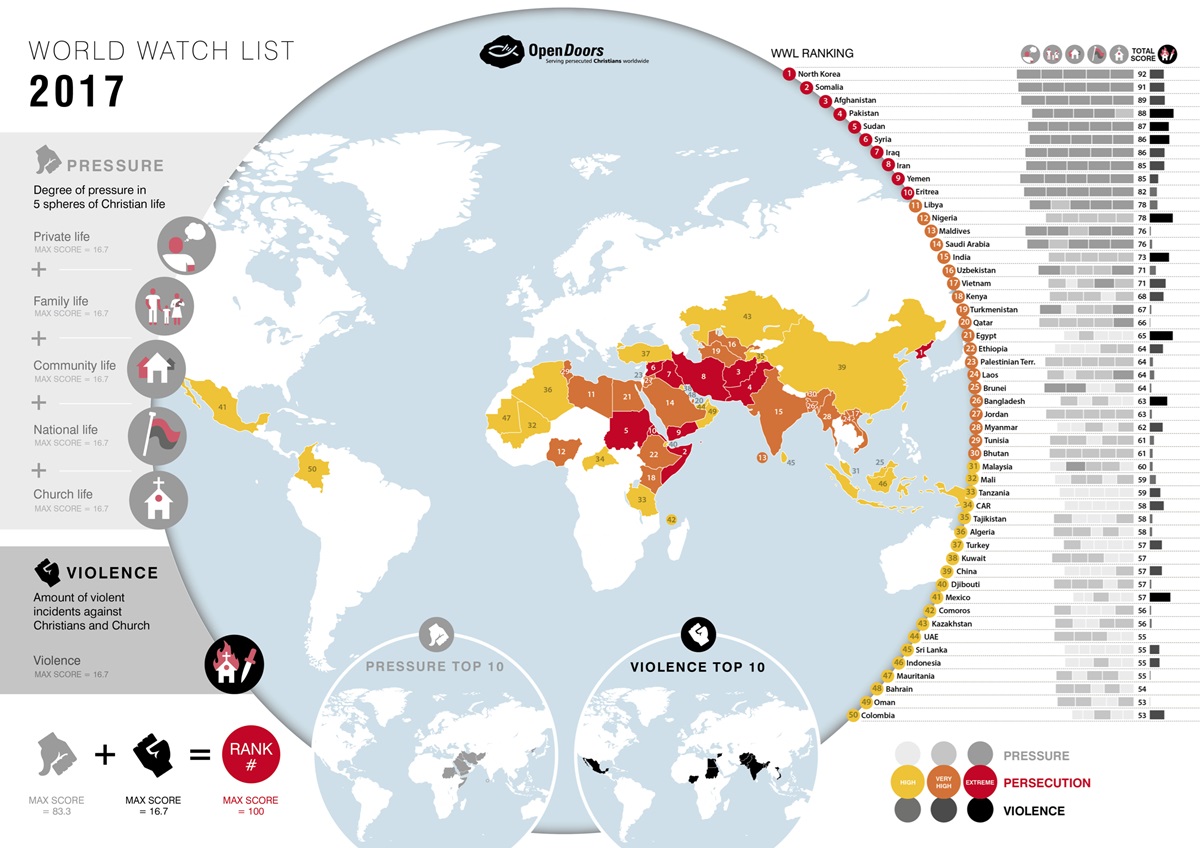 Persecution on Universities
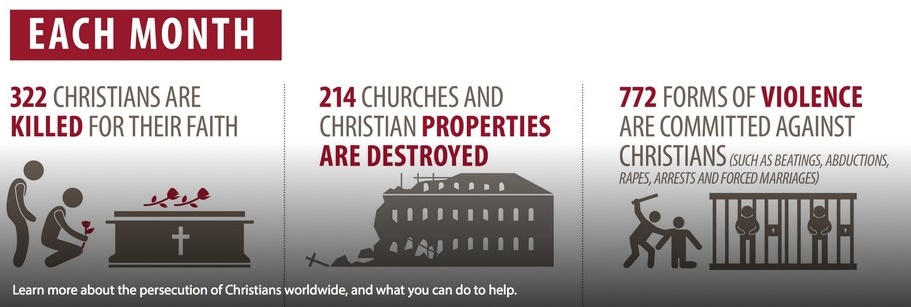 God’s Encouragement  
in the middle of hurt
“Remember”
Place yourself in their shoes
“Remember” implies relationship
When you remember someone you have a relationship with then you will do what is right
Kingdom Attitude



In Relationships
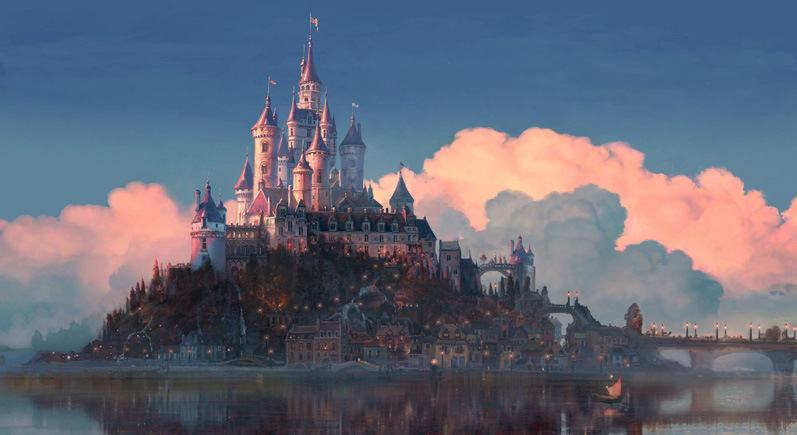 “Since we are receiving a kingdom that cannot be shaken…”  
Hebrews12:28
Kingdom Attitude: “Let brotherly love continue”  
Hebrews13:1
“Remember”
whomever you desire in other parts of the world
BUT
“Remember”
those of our own number who are 
being persecuted here.